Dual-Threshold Design of Sub-Threshold Circuits
Jia Yao and Vishwani D. Agrawal

Department of Electrical and Computer Engineering 
Auburn University
Auburn, AL 36830, USA
Outline
Motivation and background
 Single-Vth design
 Dual-Vth design
 Our framework and slack-based algorithm
 Implementation results
 Summary
S3S 2013
2
10/09/2013
Motivation and Background
Demand for energy constrained designs, like portable electronics, medical electronics and sensors
Minimum energy operation typically occurs in sub-threshold region [1]
Increasing problems of leakage current as technology scales down
Dual-Vth technique is effective for reducing leakage power. How about energy per cycle?
S3S 2013
3
10/09/2013
Motivation and Background
Sub-threshold current [2]
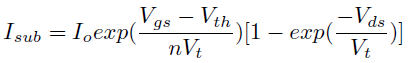 (1)
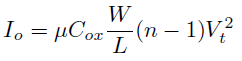 (2)
where
When Vds > 3Vt , Eq (1) can be further simplified to
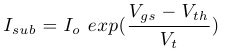 (3)
Note:  μ is effective mobility, Cox is oxide capacitance, W is transistor width, L is transistor length, Vgs is gate-source voltage, Vds is drain-source voltage, Vt is thermal voltage, Vth is threshold voltage and n is sub-threshold slope.
S3S 2013
4
10/09/2013
Single-Vth Design
Energy Per Cycle is independent of Vth
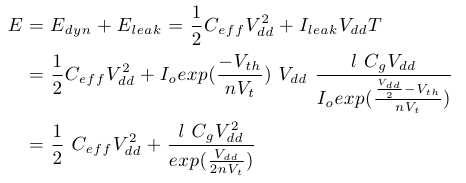 (4)
Ceff is average switched capacitance per clock cycle in the circuit, Cg is gate capacitance of a characteristic inverter, l is the length of critical path in terms os characteristic inverters and T is clock period
S3S 2013
5
10/09/2013
Single-Vth Design
HSPICE simulations  for EPC for 32-bit RCA
 single-Vth designs
PTM 32nm technology  with  Wn=5L and Wp=12L

 Each design runs at its maximum operating frequency

 Energy per cycle of the two designs remain practically same over sub-threshold supply voltage region
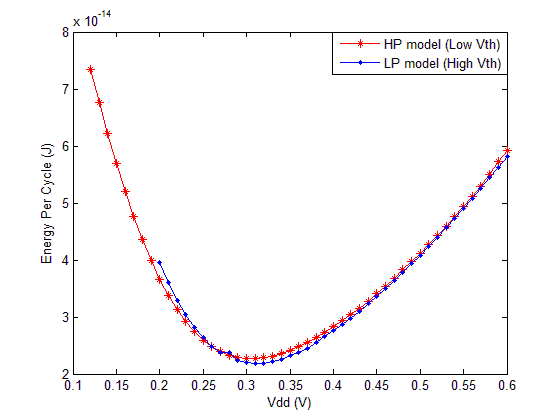 S3S 2013
6
10/09/2013
Dual-Vth Design
Low Vth gate is fast but more leaky
    High Vth gate is slow but less leaky
Dual Vth design reduces EPC by 
    inserting high Vth gates to reduce leakage power  while keeping maximum operating frequency
Maximum operating frequency is obtained from single-Vth design with low Vth
For given circuit netlist, our framework is able to generate optimum dual Vth design, optimal Vdd, optimal high Vth level and estimate the EPC
S3S 2013
7
10/09/2013
Slack-Based Algorithm
Step 1: Initialization 
    Assign low Vth to all gates
Step 2: First round of gate selection 
    Run STA to calculate slack for each gate (Si) and circuit Delay (T) for every Vdd and Vth conditions
    If S(i) > Su, gate i can directly switch to high Vth
    If S(i) < Sl, gate i can never switch to high Vth
    If S (i) > Delta (i), gate i needs further verification
Note: Delta (i)  =  Dh(i) – Dl(i)    Su = (k-1)/k  * Tc   and k = Tc’/Tc     Sl  =  Min {  Delta (i) } 
Tc = maximum path delay of the circuit with low Vth
Tc’ =  maximum path delay of the circuit with high Vth
S3S 2013
8
10/09/2013
Slack-Based Algorithm
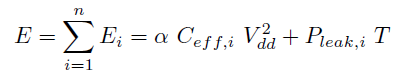 Ceff,i  and Pleak,i  are obtained from HSPICE simulations of basic logic gates under varying Vdd, Vth and fan-out conditions
S3S 2013
9
10/09/2013
Implementation Results
HSPICE simulations  for EPC for 32-bit RCA single and dual-Vth designs
Single-Vth design
    Min EPC = 2.268E-014 J
    Optimal Vdd  = 0.31V


 Dual-Vth design
    Min EPC = 1.610E-014J
    Optimal Vdd  = 0.24V
    Optimal Bias = 0.3V
    
    Min EPC reduction : 29%
S3S 2013
10
10/09/2013
Implementation Results
HSPICE simulations  Vs. estimation for EPC 
for 32-bit RCA dual-Vth design at bias = 0.3V
HSPICE Simulation
    Min EPC = 1.61E-014J
    Optimal Vdd = 0.24V

 Estimation
    Min EPC = 1.77E-014J
    Optimal Vdd = 0.25V

 The average error between estimation and simulation is 6.99%
S3S 2013
11
10/09/2013
Summary
EPC of a single-Vth design is independent of threshold voltage
Dual-Vth design reduces EPC while maintaining maximum operating frequency
For 32-bit ripple carry adder, minimum EPC is reduced by 29% by dual-Vth approach
Our framework generates dual-Vth designs, estimates EPC, finds optimum Vdd and high Vth level; average EPC estimation error is under 7%
S3S 2013
12
10/09/2013
References
[1] A. Wang and A. P. Chandrakasan, “A 180mV FFT Processor using Subthreshold Circuits Techniques,” Proc. IEEE ISSCC, 2004, pp.292-529
[2] A. Wang, B. H.  Calhoun and A. P. Chandrakasan, Sub-threshold Design for Ultra Low-Power Systems. Springer, 2006
[3] “Latest PTM Models.” Arizona State University, http://ptm.asu.edu/
     (accessed on December 11, 2011)
[4] “HSPICE Reference Manual: Commands and Control Options, Version
     D-2010.03-SP1,” June 2010. http://www.synopsys.com/Tools/Verification/
     AMSVerification/CircuitSimulation/HSPICE/Pages/default.aspx
     (accessed on October 14, 2011)
[5] K. Kim and V. D. Agrawal, “Ultra Low Energy CMOS Logic Using Below-Threshold Dual-Voltage Supply,” Journal of Low Power Electronics, vol. 7,  no.4, pp. 460-470, December 2011
[6] M. Allani and V. D. Agrawal, “An Efficient Algorithm for Dual-Voltage Design Without Need for Level Conversion,” in Proceedings of IEEE Southeastern Symp. On System Theory, March 2012, pp.51-56
[7] M. Allani and V. D. Agrawal, “Energy-Efficient Dual-Voltage Design Using Topological Constraints,” Journal of Low Power Electronics, vol. 9,  no.3, pp. 275-287, October 2013
S3S 2013
13
10/09/2013
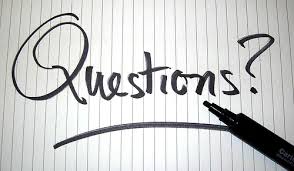 S3S 2013
14
10/09/2013